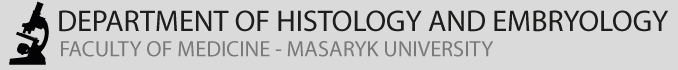 Základní barvicí metody v histologii

Práce se světelným mikroskopem
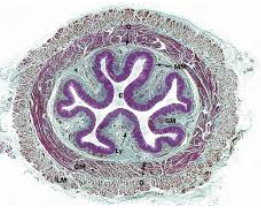 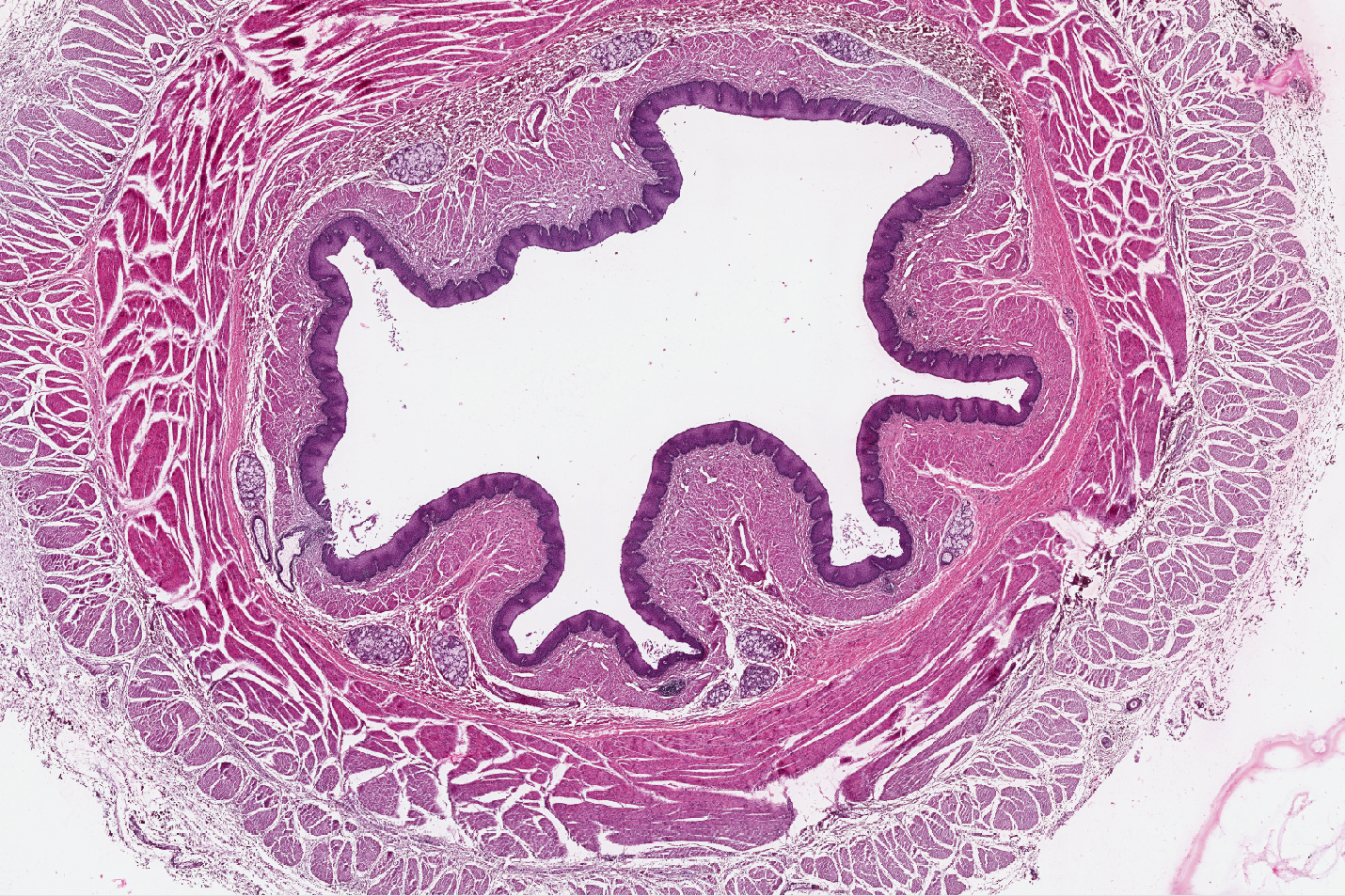 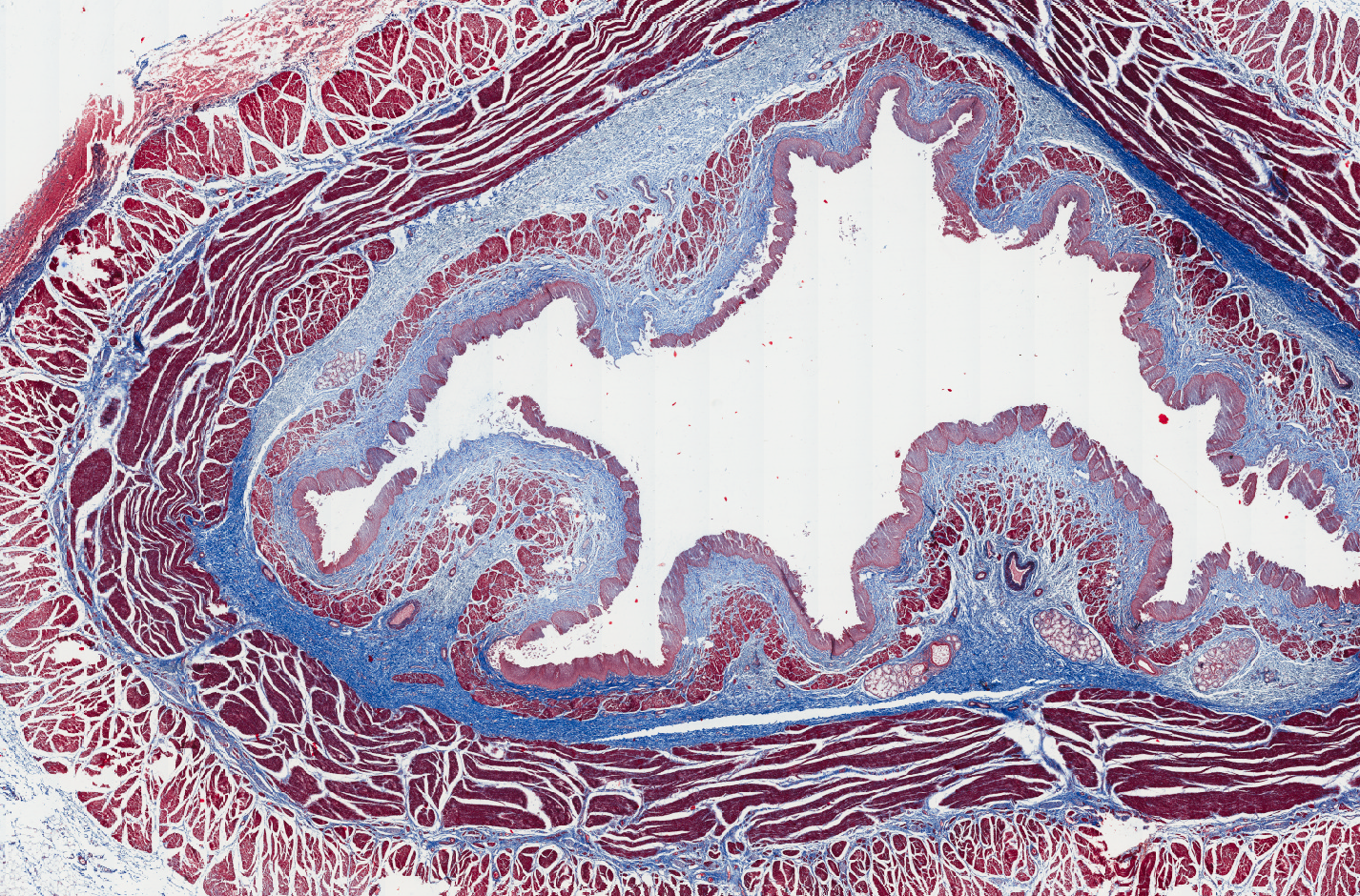 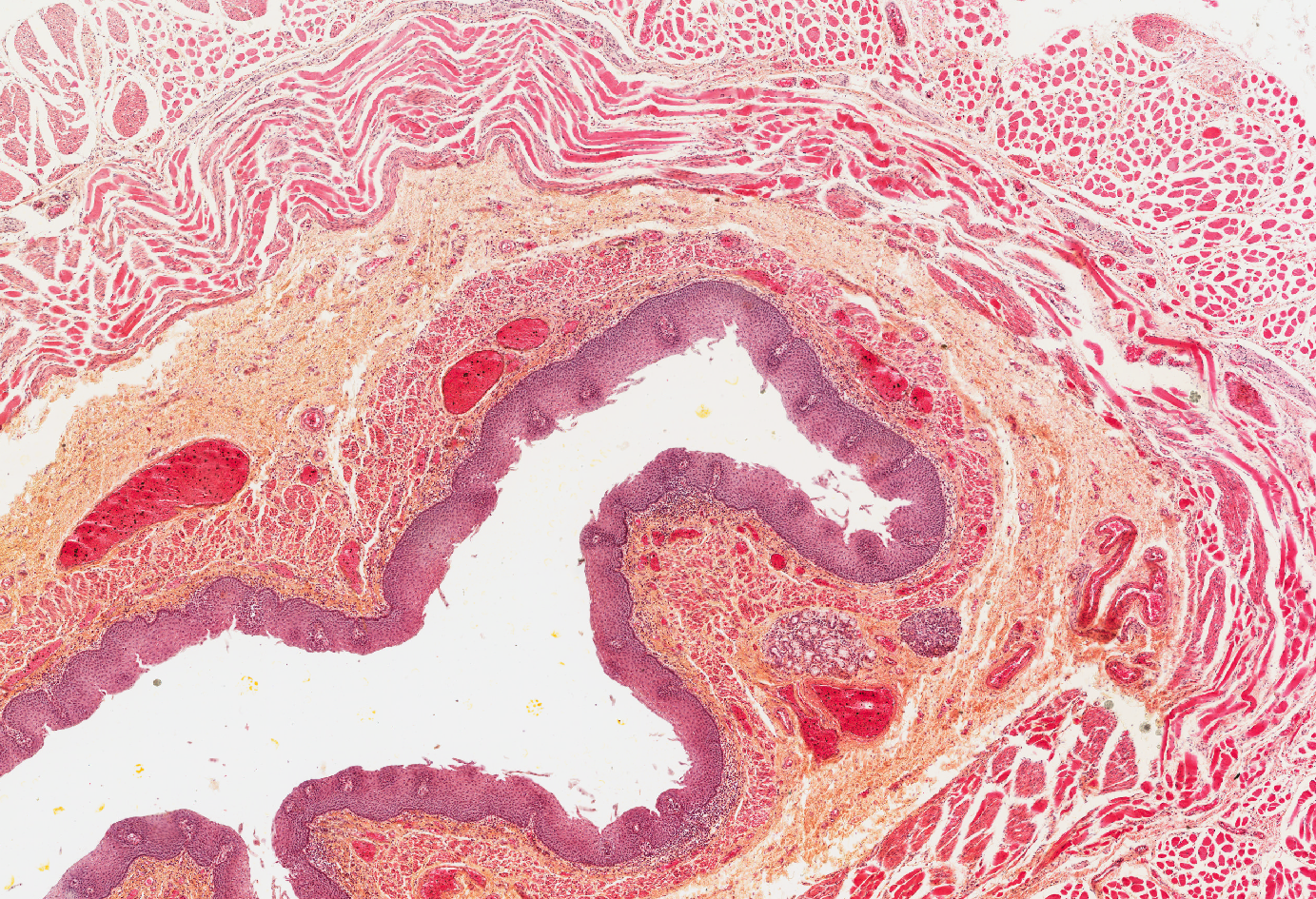 BARVENÍ
zviditelnění struktur v řezu – buňka a její součásti vykazují afinitu k barvivům dvou skupin:

zásaditá /bazická/ barviva („jaderná“) – reagují s kyselými strukturami buněk a tkání (NK v jádře aj.)
             bazofilie – bazofilní struktury
kyselá barviva („cytoplazmatická“) – reakce se zásaditými strukturami
             acidofilie – acidofilní struktury v buňce
      
- chromofilní  ≠ chromatofilní/ x chromofobní
- polychromatofilní – afinita k oběma druhům barviv
RUTINNÍ BARVENÍ: HEMATOXYLIN – EOSIN (HE)
Hematoxylin – zasaditý 
Eosin – kyselý

Postup:
Odstranění parafinu xylenem
Rehydratace „sestupnou“ řadou alkoholů (100% 96% 80%)
Barvení hematoxylinem  jádra - modro-fialová   
Diferenciace kys. alkoholem a vodou (odstranění přebytku barviva)
Barvení eosinem  růžová  - cytoplazma, vazivo, svaly 
Praní ve vodě (odstranění přebytku barviva)
Dehydratace „vzestupnou“ řadou alkoholů (80% 96%)
Projasnění v xylenu
HEMATOXYLIN – EOSIN (HE)
deparafinace            rehydratace   praní             barvení    diferenciace
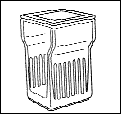 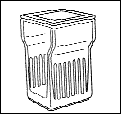 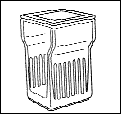 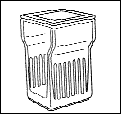 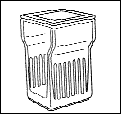 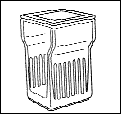 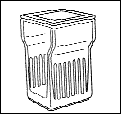 xylen I         xylen II           100%            96%               H2O           hematoxylin       kyselý
                                                 etanol           etanol                                                      etanol
projasnění        dehdyratace      praní             barvení      praní
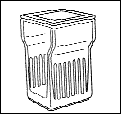 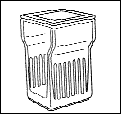 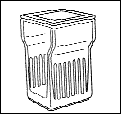 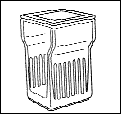 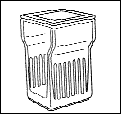 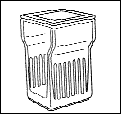 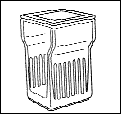 xylen IV         xylen III        100%              96%             H2O               eosin               H2O        
                                                    etanol             etanol
řada boxů (kyvet) s barvicími médii
≈
TYPY BARVENÍ
rutinní, přehledná – HE, AZAN (demonstrují všechny zákl. složky)
speciální – vizualizace vybraných struktur
Massonovy trichromy: žlutý - HEŠ, modrý - AZAN, zelený trichrom (kolag.vlákna)
orcein, aldehydový fuchsin (elast.vlákna) aj.   
impregnační – AgNO3 (nervová nebo retikulární vlákna)
MONTOVÁNÍ
uzavření preparátu – kapkou montovacího media a krycím sklíčkem  trvalý preparát






rozpustná v xylenu – kanadský balzám
rozpustná ve vodě  – glycerin-želatina, arabská guma
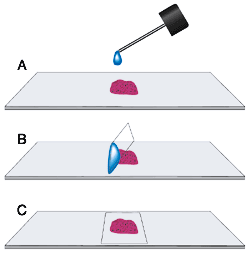 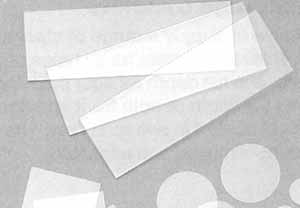 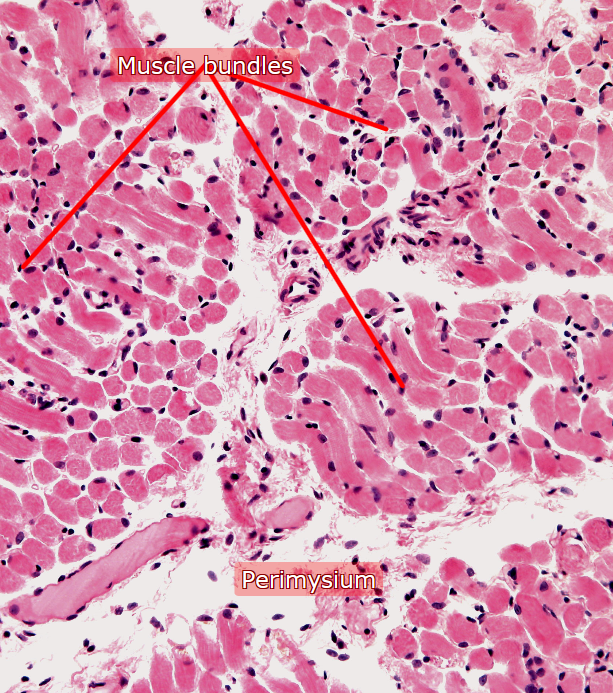 Hematoxylin
Eosin 
(HE)
Výsledek barvení:

jádra buněk – modrofialová
cytoplazma – růžová
kolagenní vlákna – růžová
svalové buňky – červené  








2 – Apex linguae (HE)
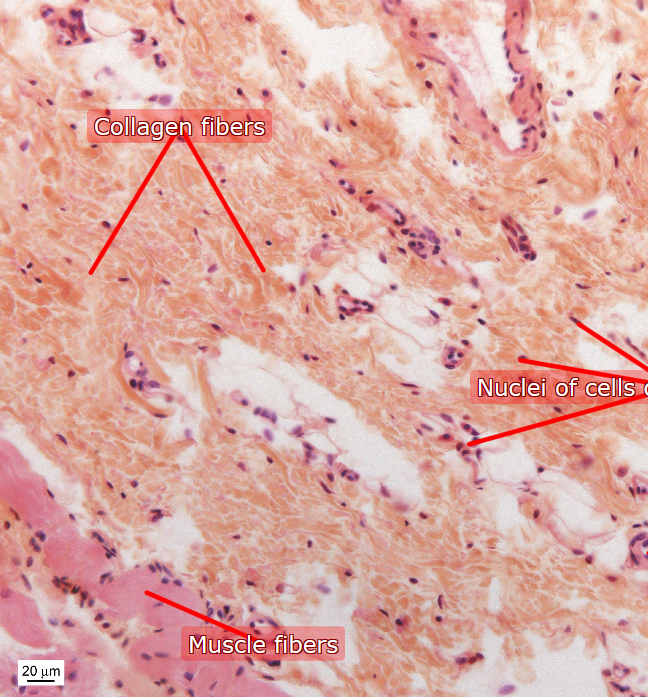 Hematoxylin
Eosin 
Šafrán 
(HEŠ)
Výsledek barvení:

jádra buněk – modrofialová
cytoplazma – růžová
kolagenní vlákna – žlutá


žlutý Massonův trichrom




11 – Oesophagus (HES)
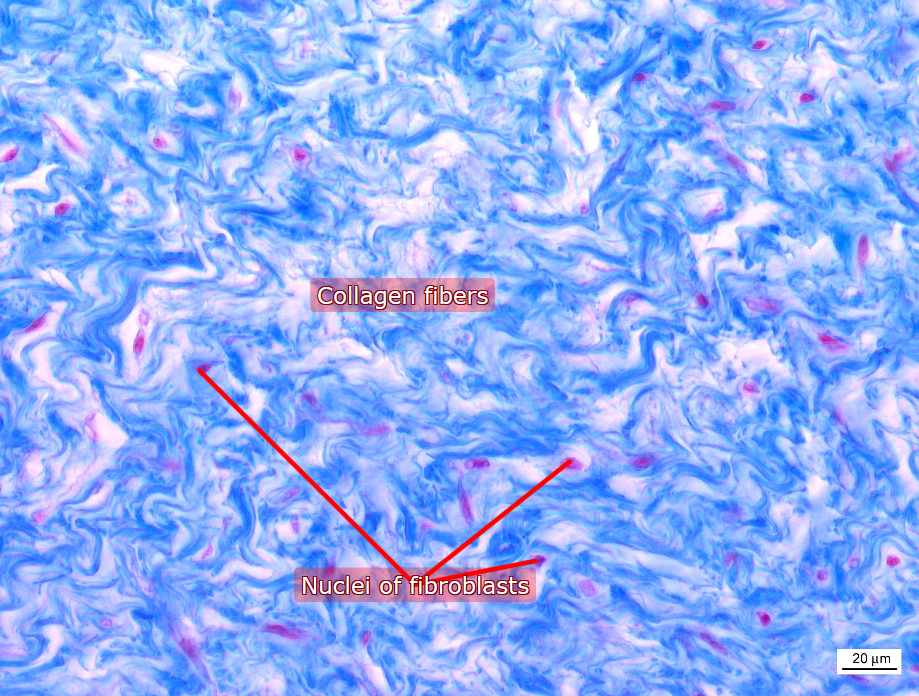 Azokarmin
Aniline blue
Orange G 
(AZAN)
Výsledek barvení:

jádra buněk – purpurová
cytoplazma – růžová
kolagenní vlákna – modrá
erytrocyty – oranžové


modrý Massonův trichrom




99 – Pupečník (AZAN)
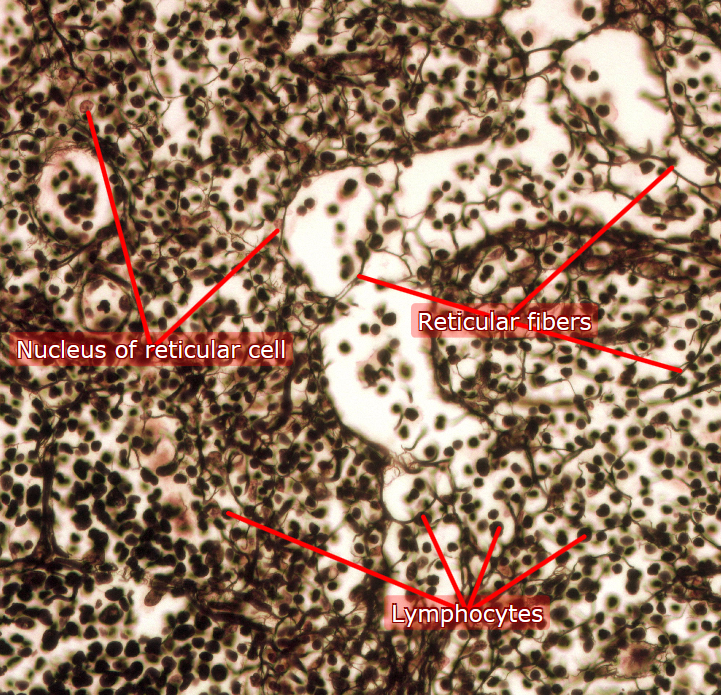 Impregnace
AgNO3
68 – Lien (impregnace)
Speciální metody barvení
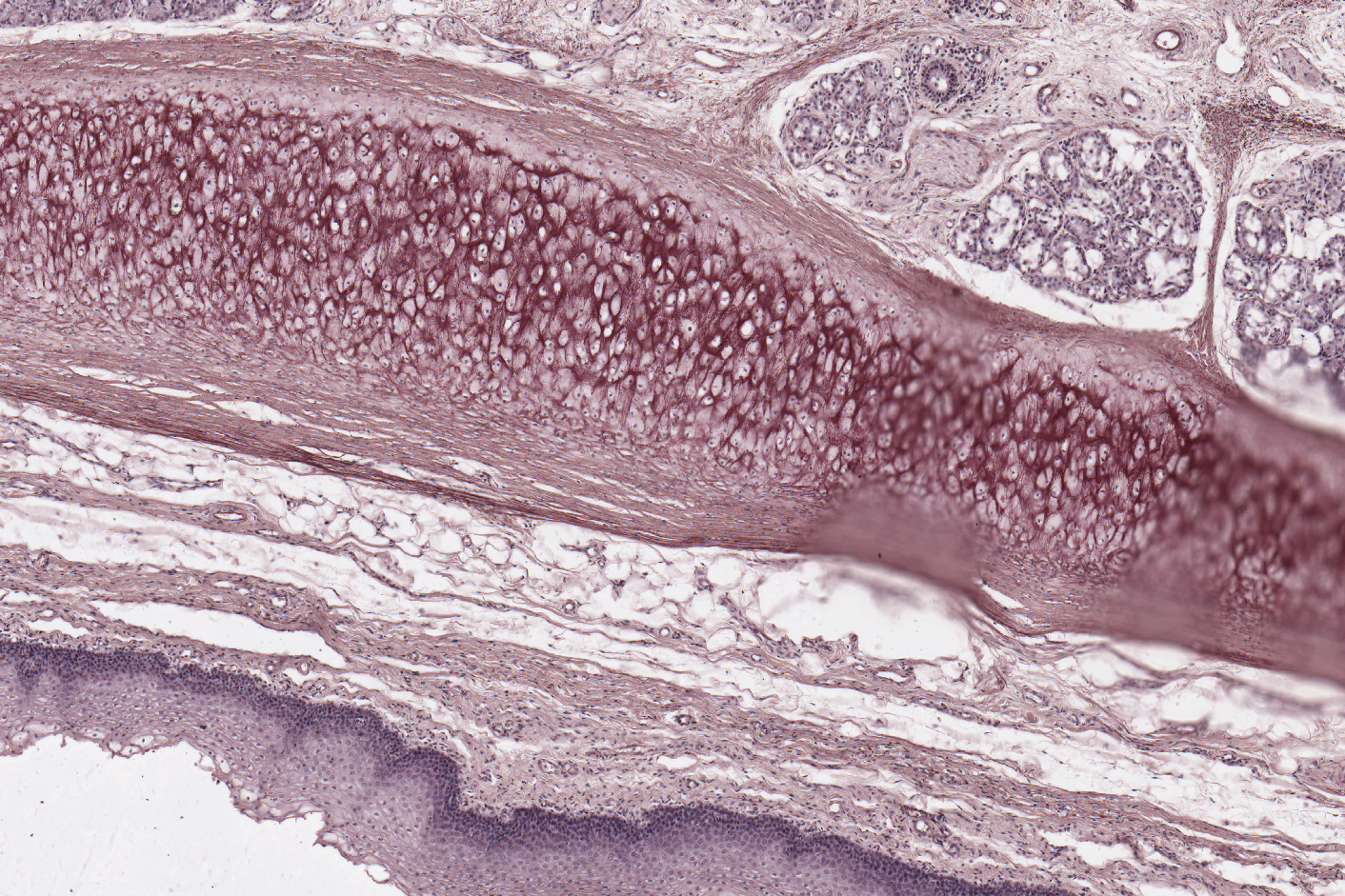 Prep. 28 – elastická chrupavka
Barvení – orcein 
Výsledekt – purpurová elastická
                                         vlákna
Speciální metody barvení
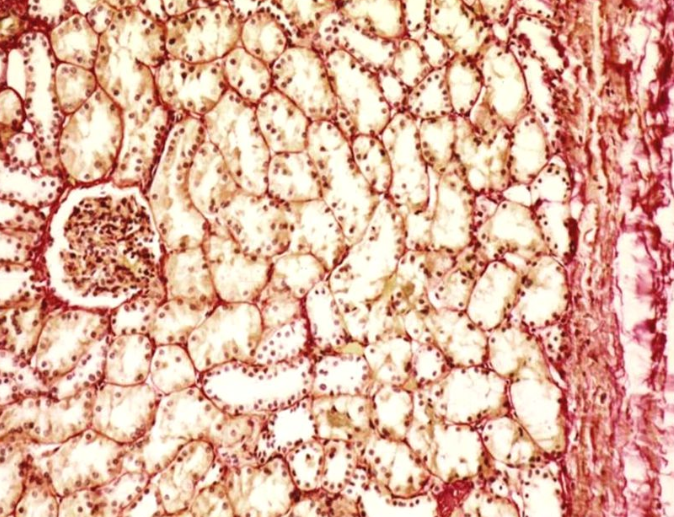 Prep. 31 – kůra ledviny
Barvení – Weigert-van Giesson 
Výsledek – třešňově červená 
                    kolagenní vlákna
Speciální metody barvení
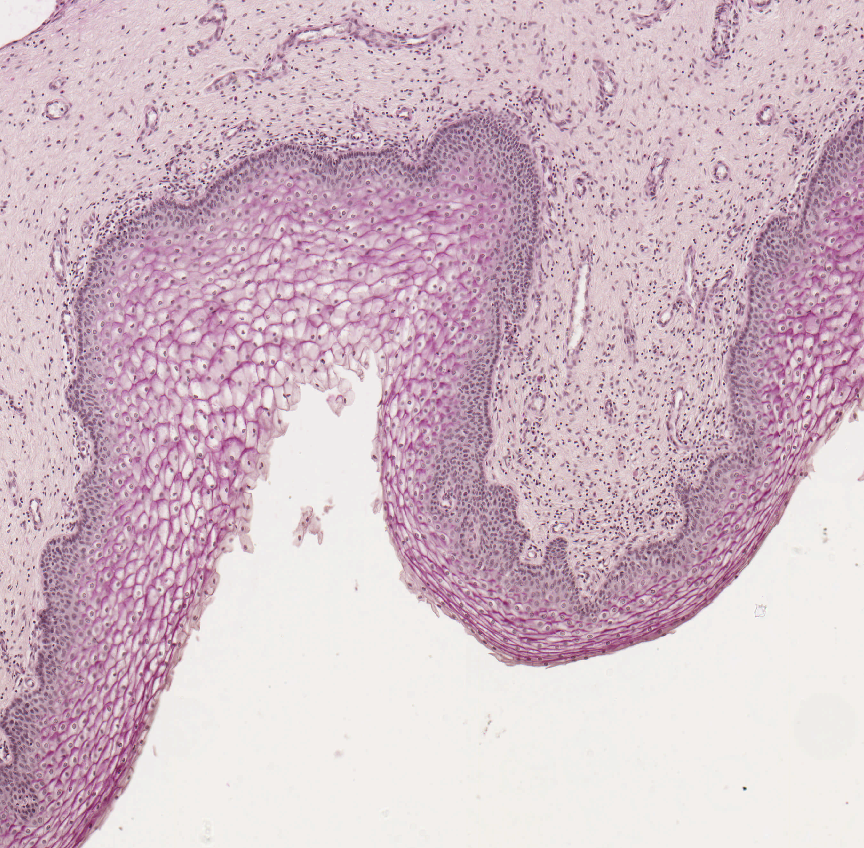 Prep. 49 – vagina - glykogen
Barvení – Bestův karmín 
Výsledek – tmavě růžový glycogen
Speciální metody barvení
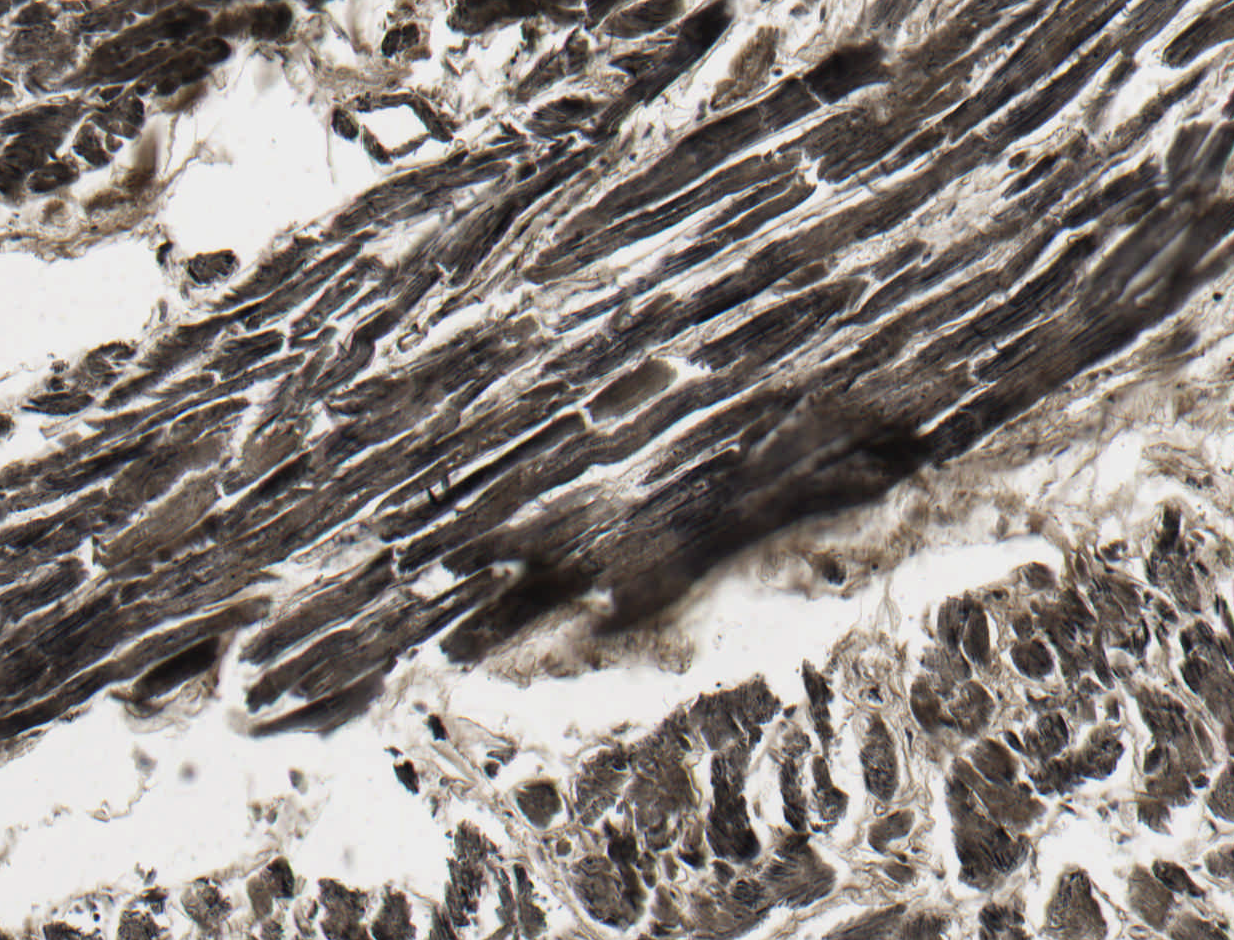 Prep. 65 – myocard
Barvení – Heidenhain
Výsledek – černé kardiomyocyty
Speciální metody barvení
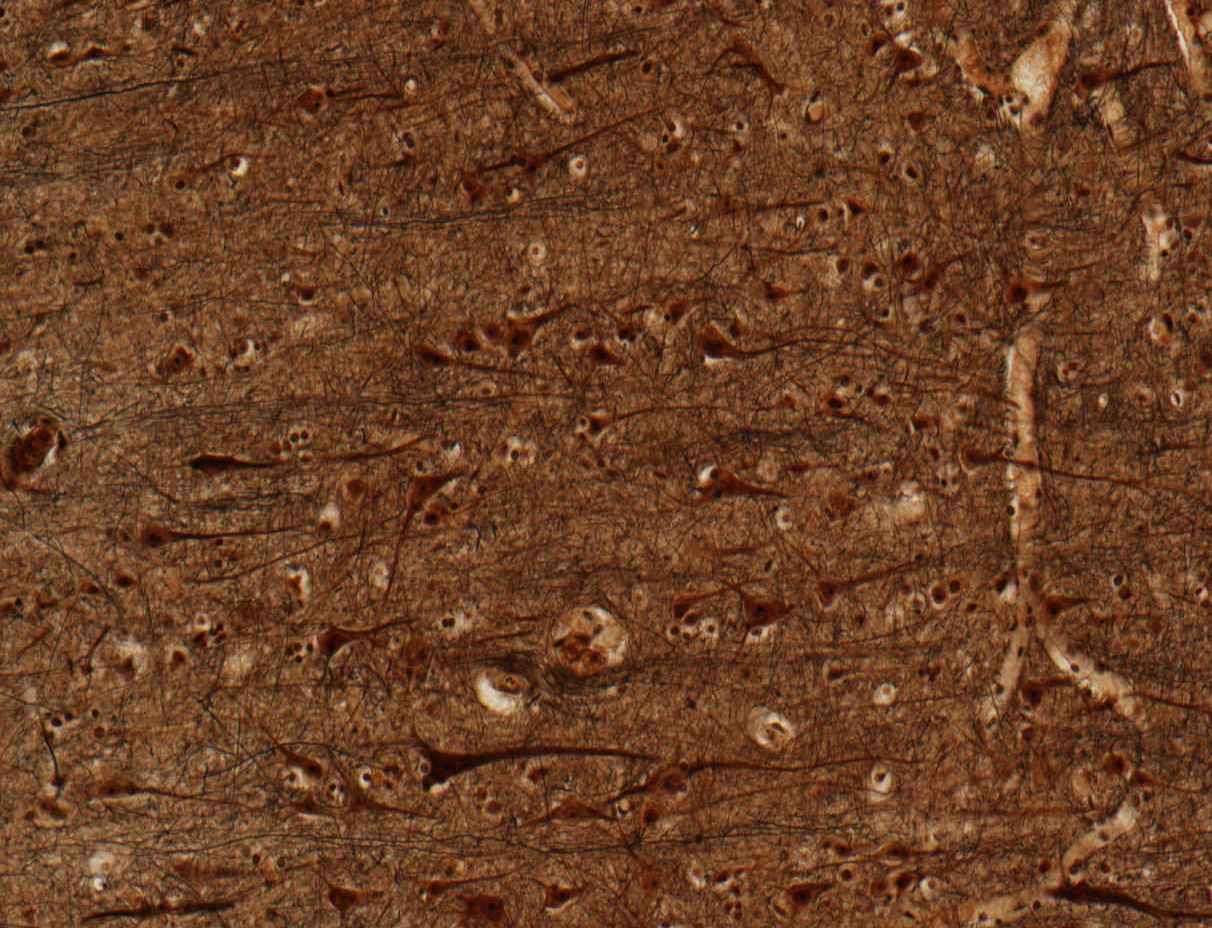 Prep. 76 – cortex cerebri
Barvení – impregnace
Výsledek – hnědé buňky, 
nerv. vlákna hnědočerná
Speciální metody barvení
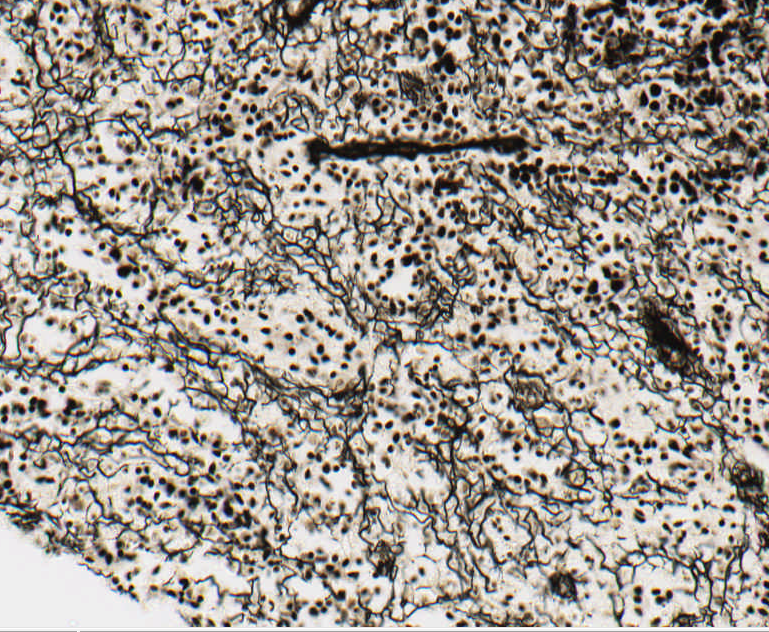 Prep 68 – lien
Barvení – impregnace
Výsledek – černá retikulární vlákna
Speciální metody barvení
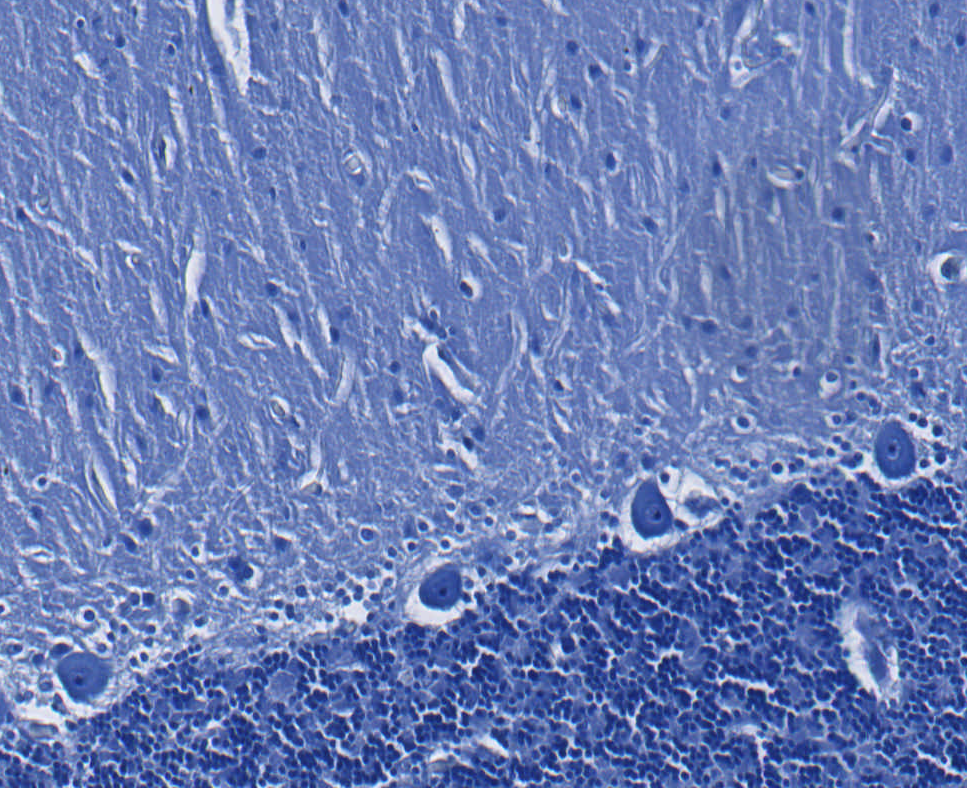 Prep. 78 – cerebellum
Barvení – Nissl
Výsledek – modře  gER, N, ncl.
Speciální metody barvení
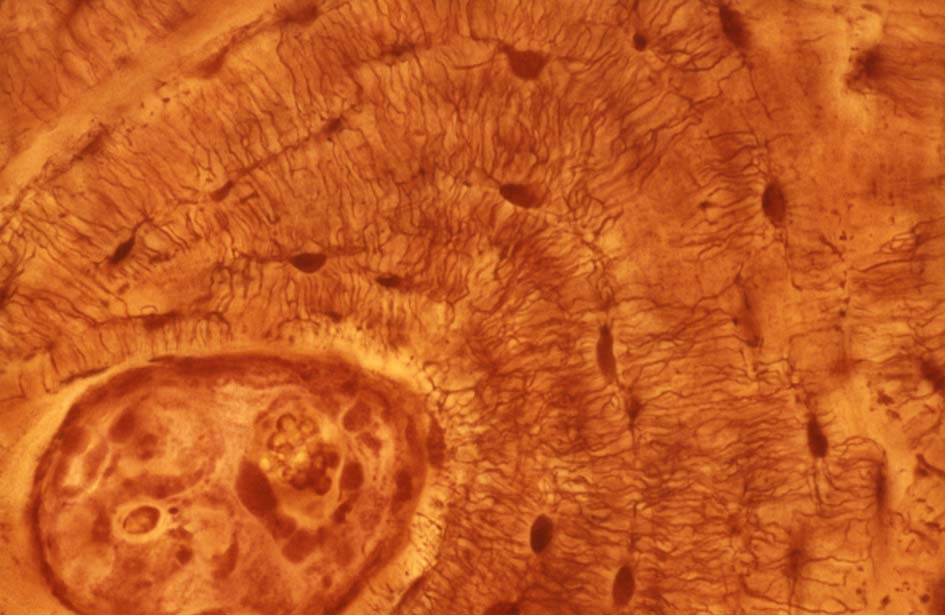 Prep. 95 – kost
Barvení – Schmorl
Výsledek – rezavě hnědá
                    kostní tkáň
Speciální metody barvení
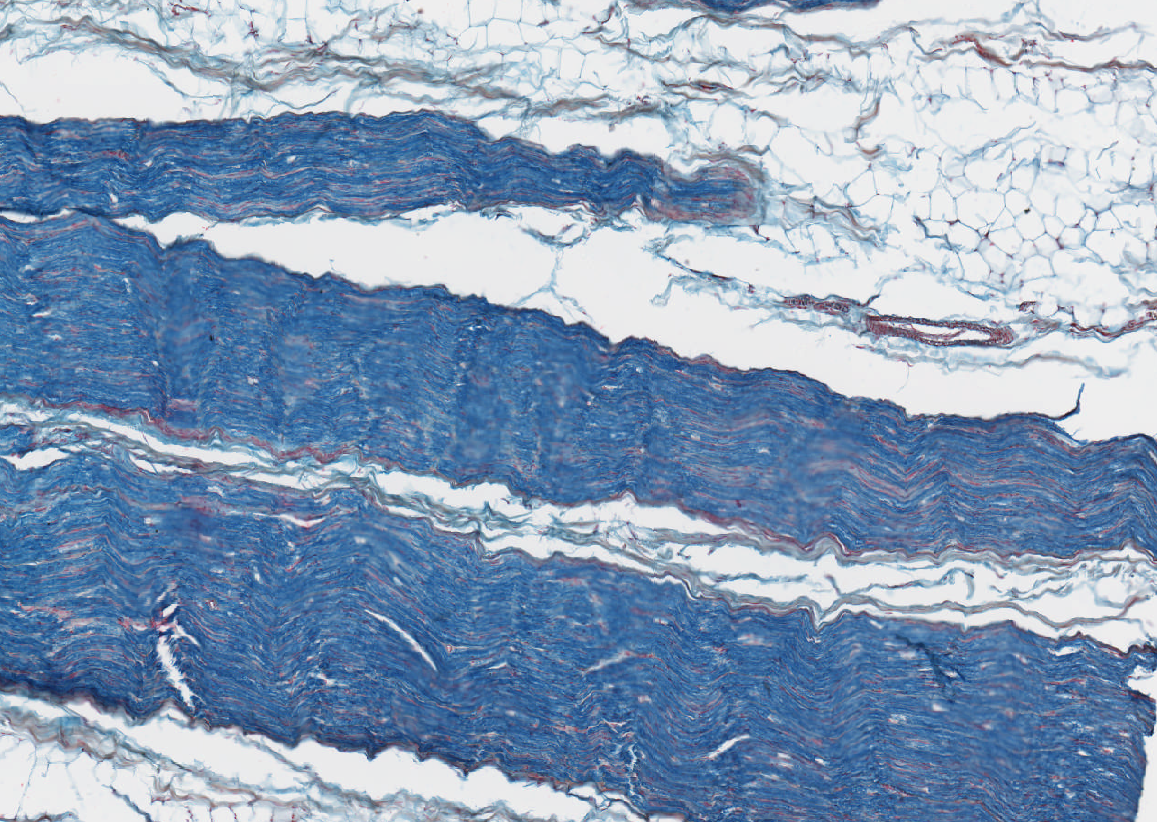 Prep. 87 – nerv - myelin
Barvení – luxolová modř 
Výsledek – modrý myelin
Světelný mikroskop
Orientace preparátu krycím sklem nahoru.
ukazovátko!
okuláry
objektivy s čočkami
stolek s preparátem
clona
on/off 
regulace intenzity světla
zdroj světla
makrošroub - ostřit jen s objektivem 4x 
mikrošroub
posun preparátu
4x, 10x, 40x, imerzní obj. – 100x
Obj. 100x /  nepoužívat!
+pérko k fixaci preparátu na stolku
Světelný mikroskop
okuláry
objektivy s čočkami
stolek s preparátem
clona
on/off 
regulace intenzity světla
zdroj světla
makrošroub -
mikrošroub
posun preparátu
ukazovátko!
+pérko k fixaci preparátu na stolku
Obj. 100x /  nepoužívat
ostřit jen s objektivem 4x
Instrukce
• Zapněte světlo. 
• Začněte s objektivem 4x. 
• položte preparát na stolek mikroskopu – krycím sklíčkem nahoru.
• Pohlédněte do mikroskopu a zaostřete. Použijte hrubé zaostření a jakmile  
  je obraz víceméně vidět, použijte jemné ostření obrazu.
• Seřiďte světlo. 
• Seřiďte okuláry. 
• Přepněte na objektiv 10x. K zaostření obrazu by měl stačit šroub pro  
  jemné ostření. Pokud ztratíte obraz, vraťte se k objektivu 4x a začněte 
  znovu. 
• Chcete-li vidět detailní obraz, přepněte na objektiv 40x. Objektiv 100x 
  nepoužívejte!
• Chcete-li studovat další preparát, přepněte zpět na obj. 4x před výměnou 
  preparátu. 
• V každém okamžiku během praktika může být vyjmut pouze jeden 
  preparát. NE víc!
• Po skončení práce s mikroskopem (na konci praktika), nastavte objektiv 4x 
  ztlumte intenzitu osvětlení, zhasněte světlo, přikryjte mikroskop obalem. 
• Na konci praktika bude krabice s preparáty zkontrolována za přítomnosti  
  studenta, který s ní pracoval. Teprve pak může student opustit pracovní 
  místo.
PRAVIDLA PRO ZACHÁZENÍ S PREPARÁTY
Na začátku každého praktika zkontrolujte sadu preparátů a zjištěné závady (např.chybějící nebo    rozbitý preparát) oznamte učiteli.
Z krabice lze vyjmout vždy pouze jeden preparát! 
Preparát na stolku mikroskopu musí být vždy orientován krycím sklíčkem nahoru,  tj. proti čočce objektivu. 
Při manipulaci s preparáty buďte maximálně opatrní; v případě poškození preparátu informujte učitele. 
Na konci každého praktika nechte krabici s preparáty otevřenou ke kontrole, během níž musí student zůstat na svém pracovním místě.
ZOBRAZENÍ 3D ÚTVARŮ V 2D ROVINĚ ŘEZU
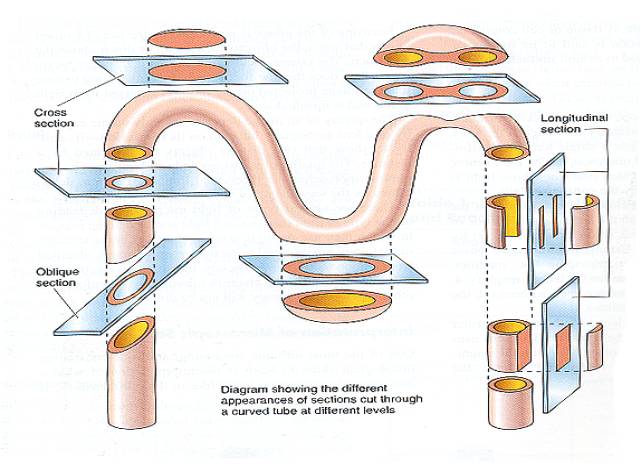 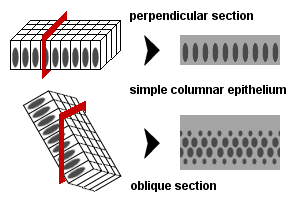 Základní barvicí metody v histologii
Práce se světelným mikroskopem
Preparáty :
2 – Apex linguae (HE)
11 – Oesophagus (HEŠ)
99 – Pupečník (AZAN)
76 – Cortex cerebri (impregnace)
49 – Vagina – glykogen ( Bestův karmín)